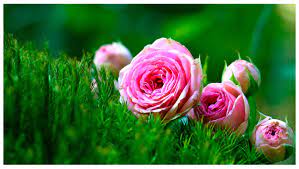 রসায়ন ব্যবহারিক ক্লাশে স্বাগতম
পরিচিতি
মোঃ মনিরুল ইসলাম
সহকারী অধ্যাপক(রসায়ন)
সৈয়দ আফছার আলী ডিগ্রি কলেজ
মহেশপুর, বাকেরগঞ্জ, বরিশাল
মোবাইলঃ 01720574751
পাঠ
পরিচিতি
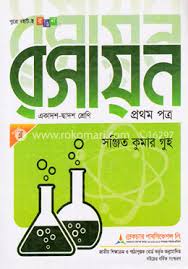 শ্রেণিঃ একাদশ
বিষয়ঃ রসায়ন প্রথম পত্র
ব্যবহারিক
আজকের পাঠ
ক্যালরিমিতি পদ্ধতিতে পটাশিয়াম   নাইট্রেটের দ্রবণ তাপ নির্ণয়
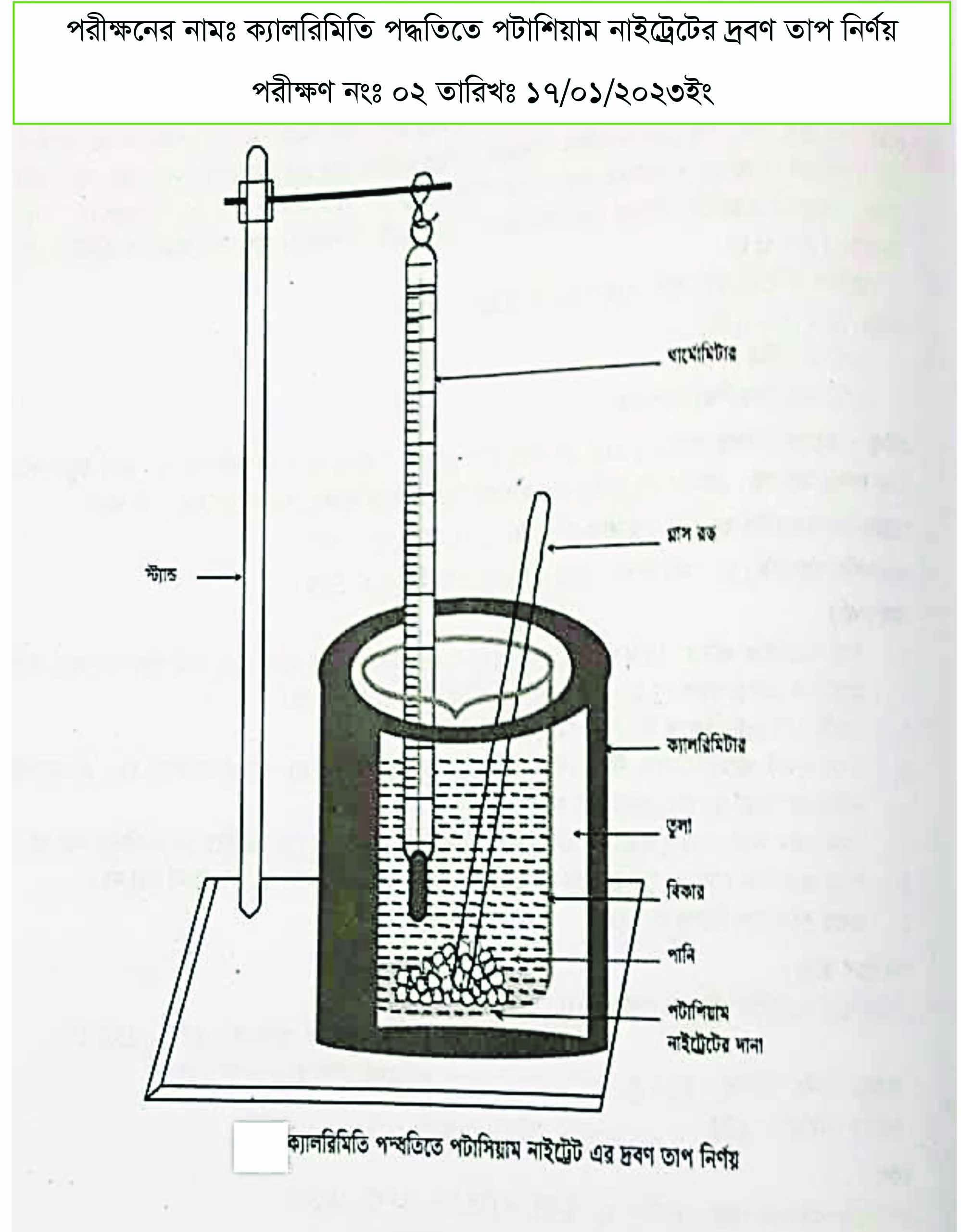 শিখনফল
পাঠশেষে শিক্ষার্থীরা
(i) পটাশিয়াম নাইট্রেটের দ্রবণ তাপ নির্ণয় করতে পারবে।
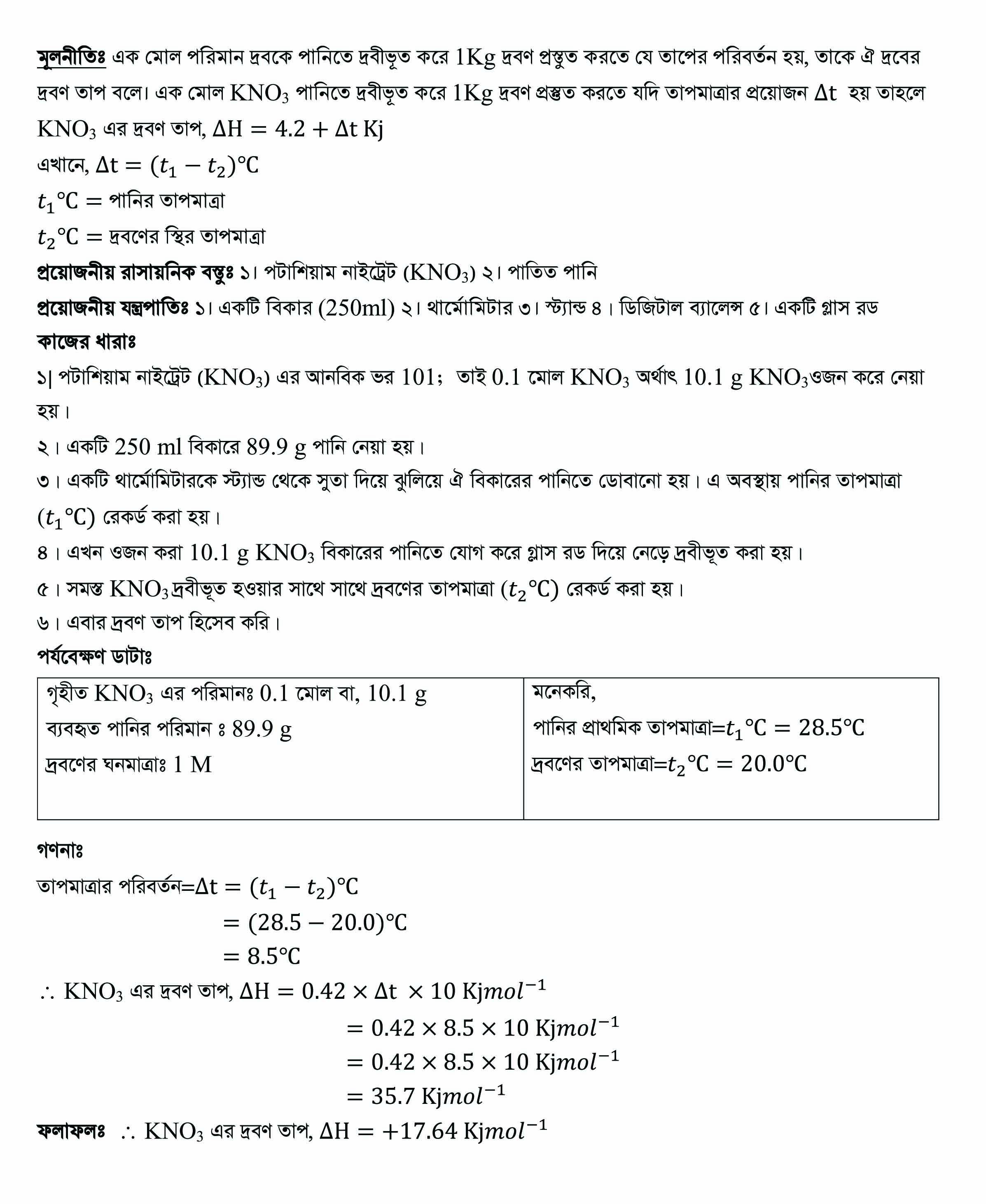 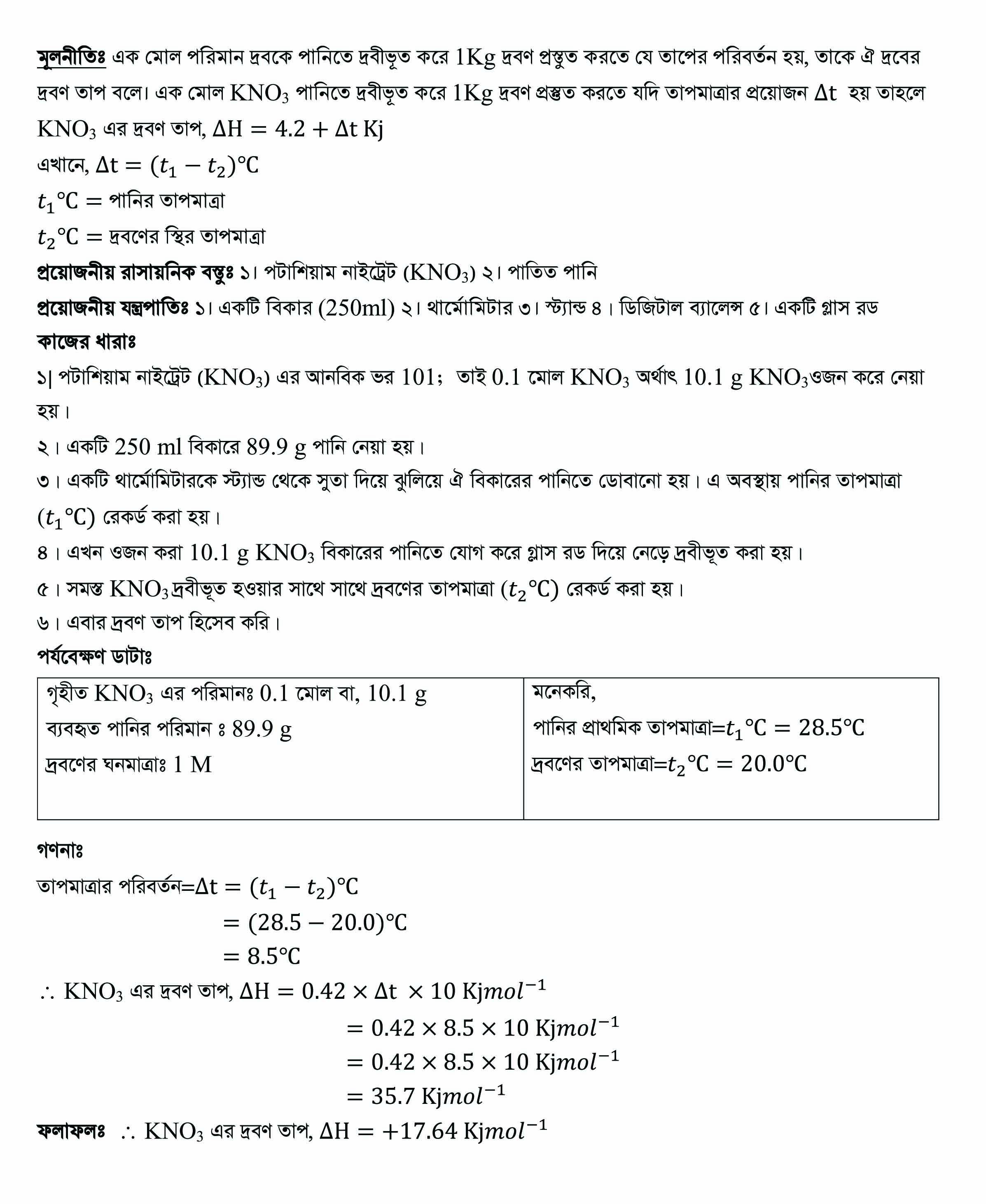 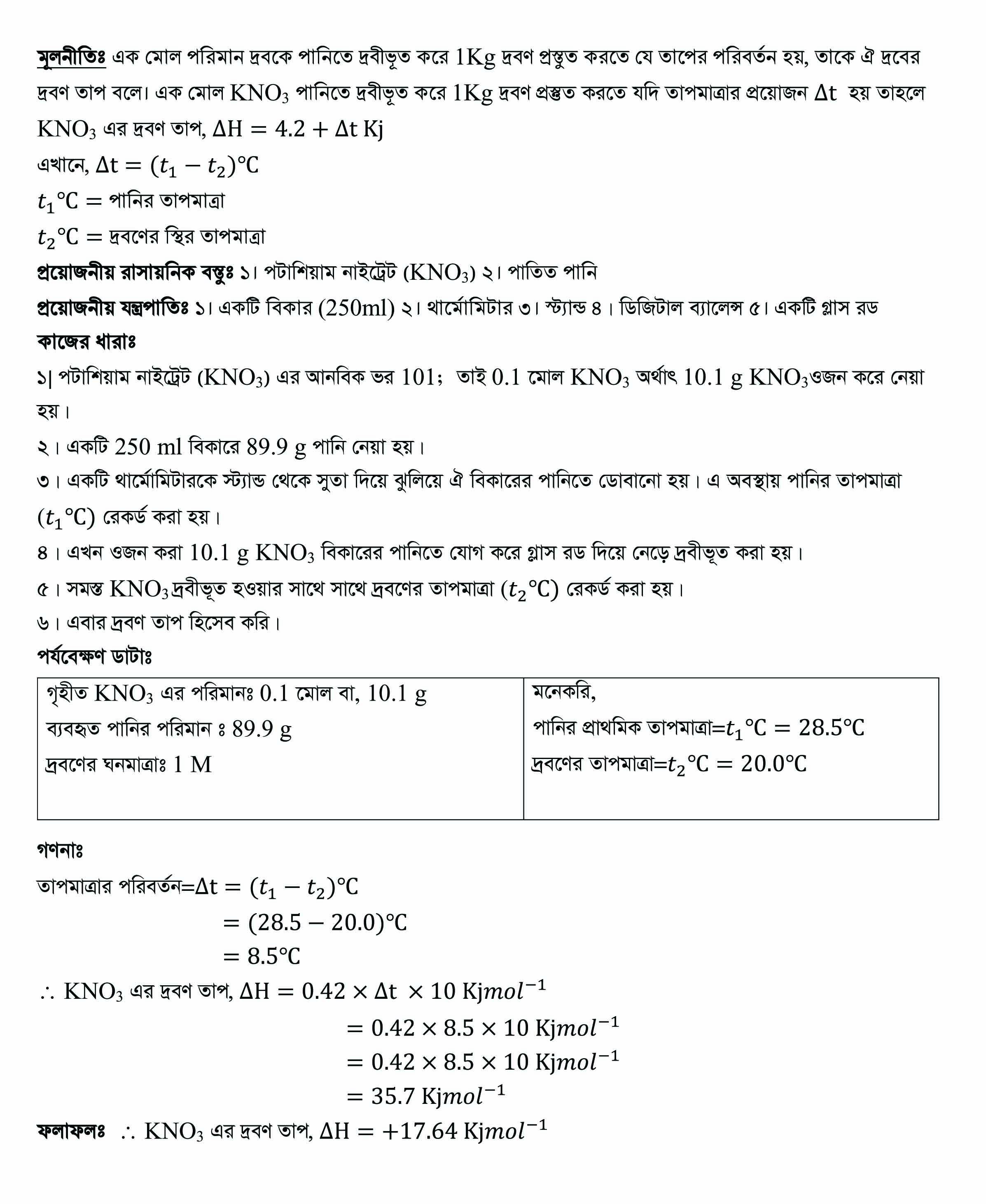 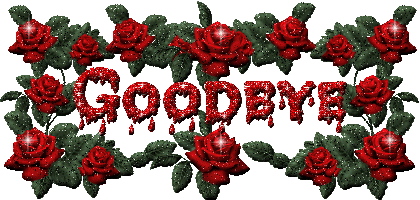